採尿方法         How to take  urine
別紙２
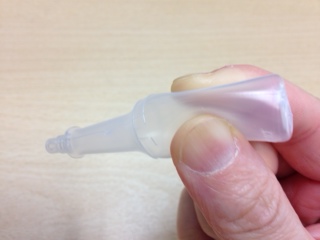 2） 採尿容器の腹を
押さえ、採尿カップの尿を吸い上げる

Pushing the side of  the bottle,
pump up urine from the cup by a bottle.
1） 採尿カップに尿を取る
 Take urine in a
test cup.
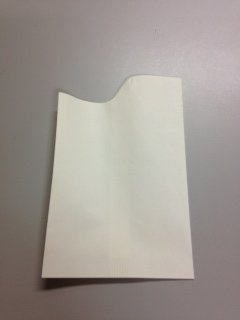 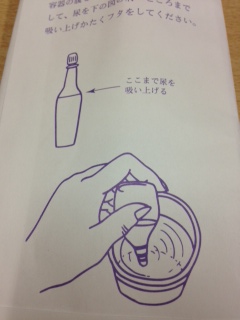 3） 線のところまで　　吸い上げ、容器のふたを閉める

Fill the bottle to a marker line, and screw the cap 
back on.
4） 提出用袋に
氏名を記入し提出

 Write  your name on the bag.
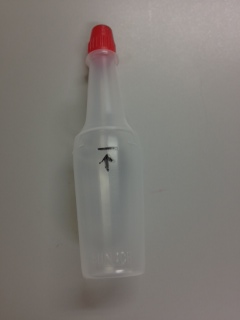 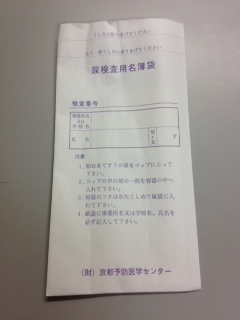